Ленинград – неприступная твердыня.
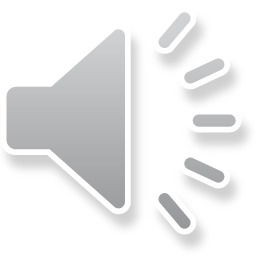 8 сентября 1941 – 27 января 1944 гг.
С осени 1941 года город Ленинград был взят немецкими войсками в блокадное кольцо. Так как при штурме Ленинграда ожидались большие потери личного состава с обеих сторон, вражеское командование принимает решение попросту уморить мирных жителей голодом
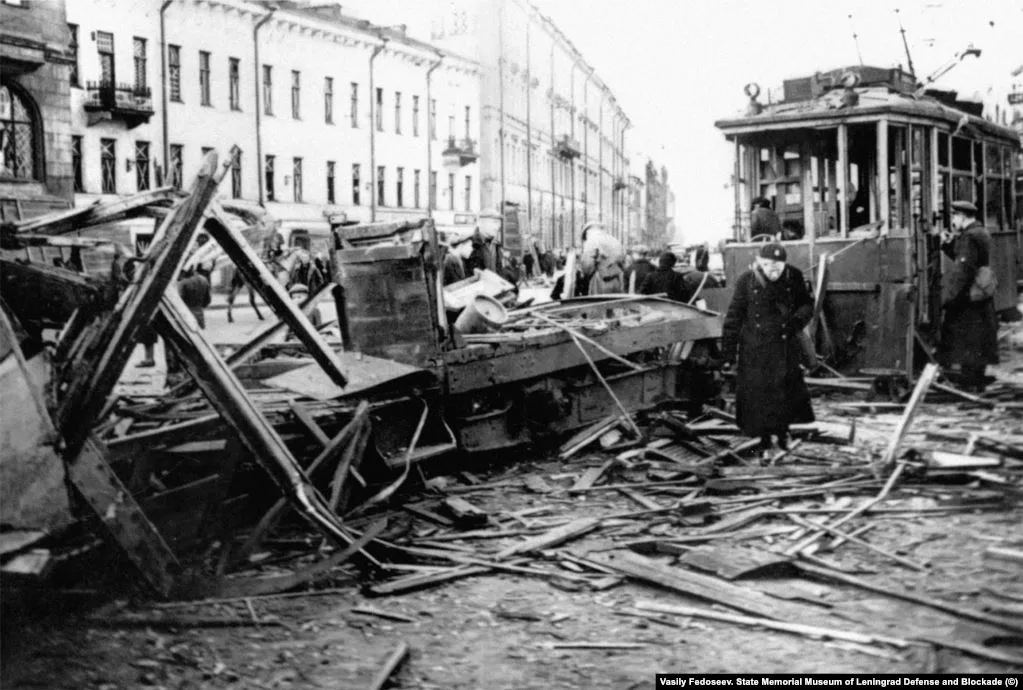 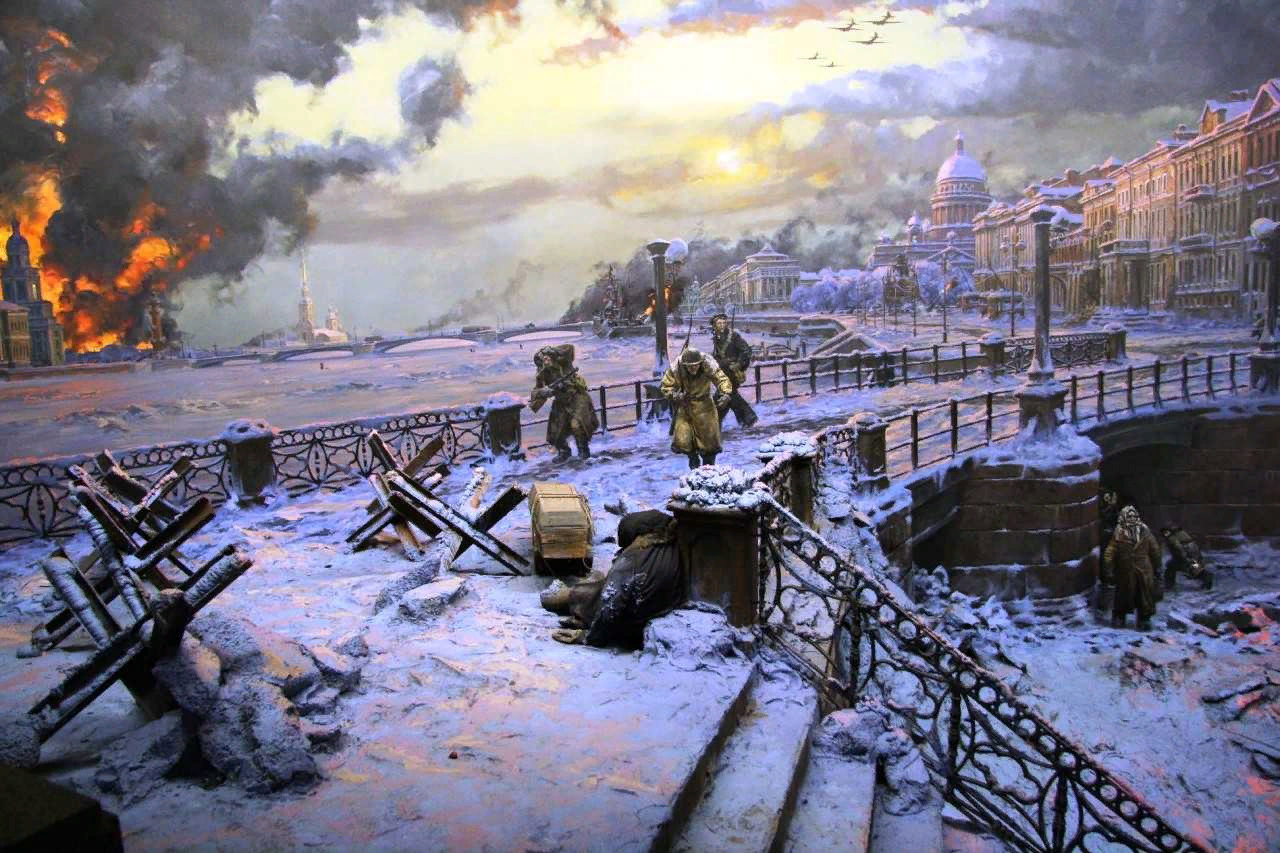 В городе с самого начала не было достаточных запасов пищи. И это было известно как советскому, так и немецкому командованию. В городе хлебные карточки ввели ещё до начала осады Ленинграда
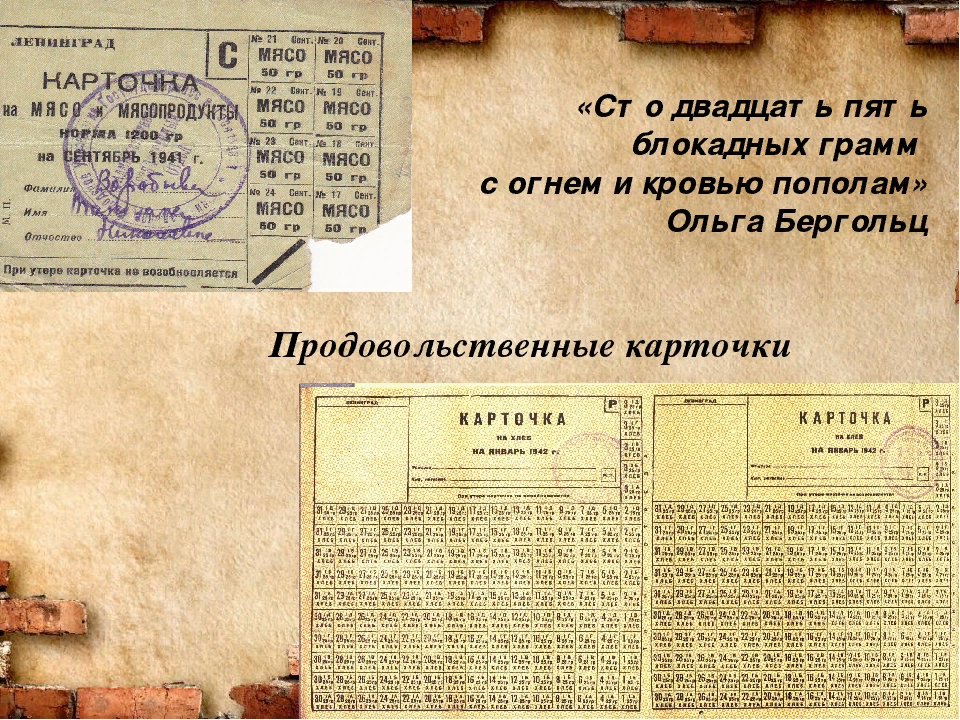 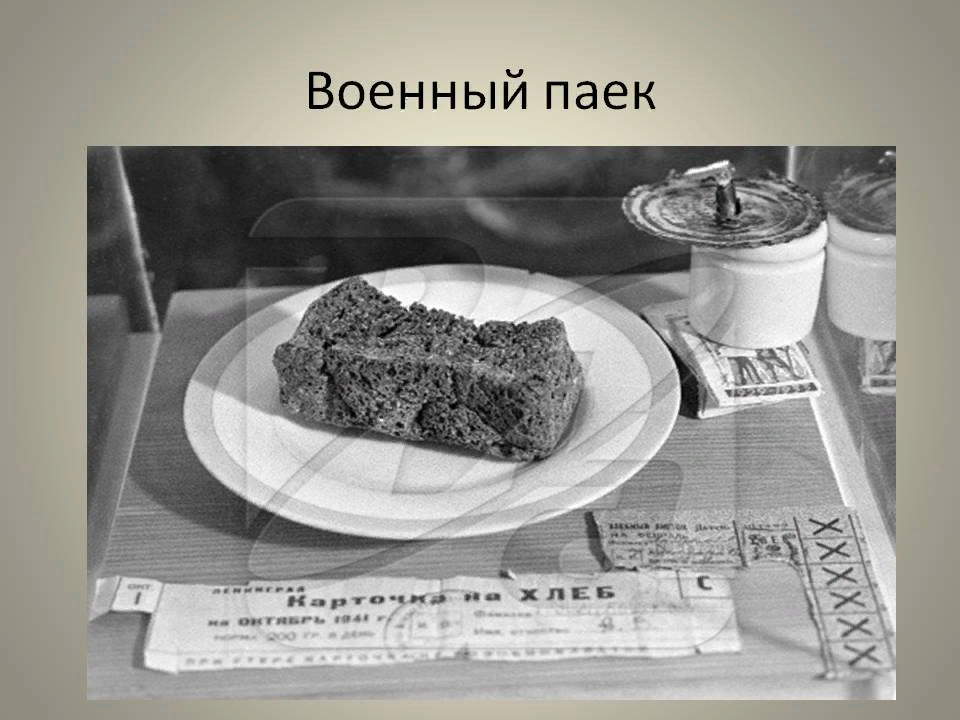 С каждым днем в городе таяли запасы продовольствия. Были сокращены нормы. Рабочие получали в день хлеба по 250 грамм, а служащие и дети по 125 грамм
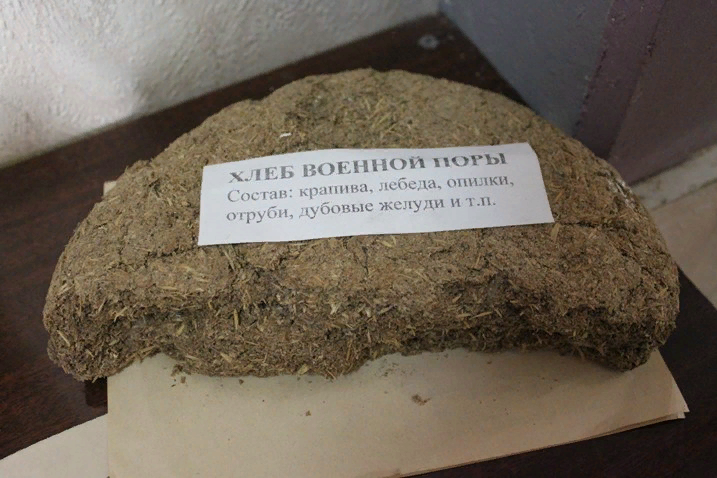 Единственной связующей ниточкой осаждённого города со страной были берега Ладожского озера. Этот путь по Ладожскому озеру знали, как Дорогу жизни.
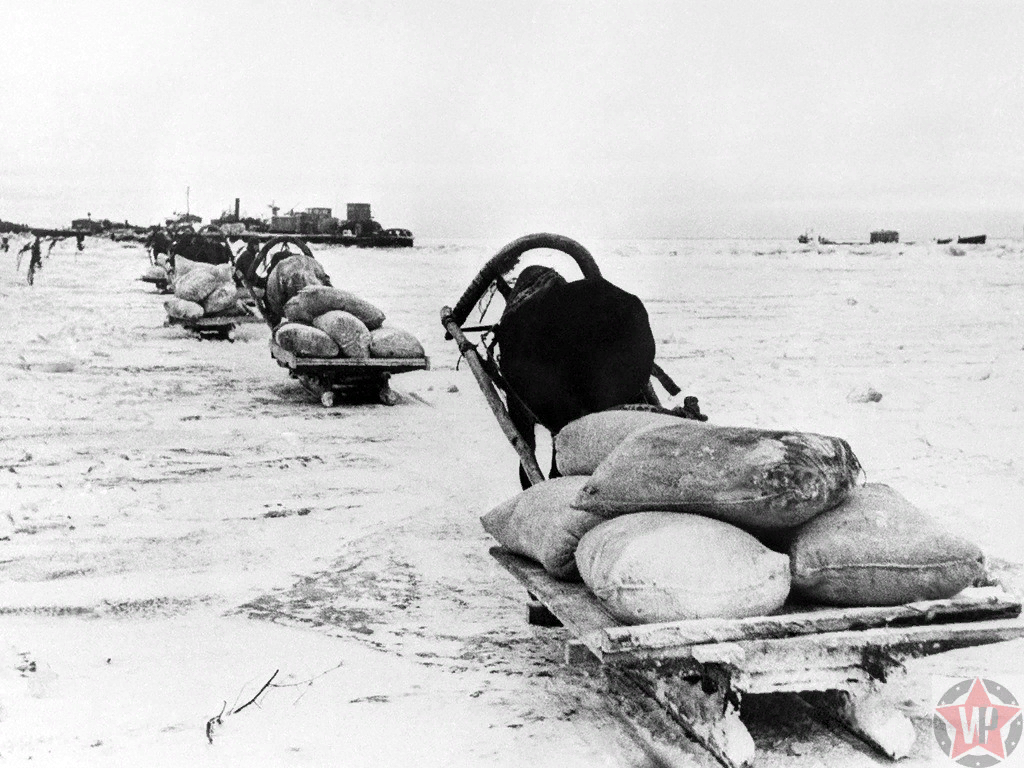 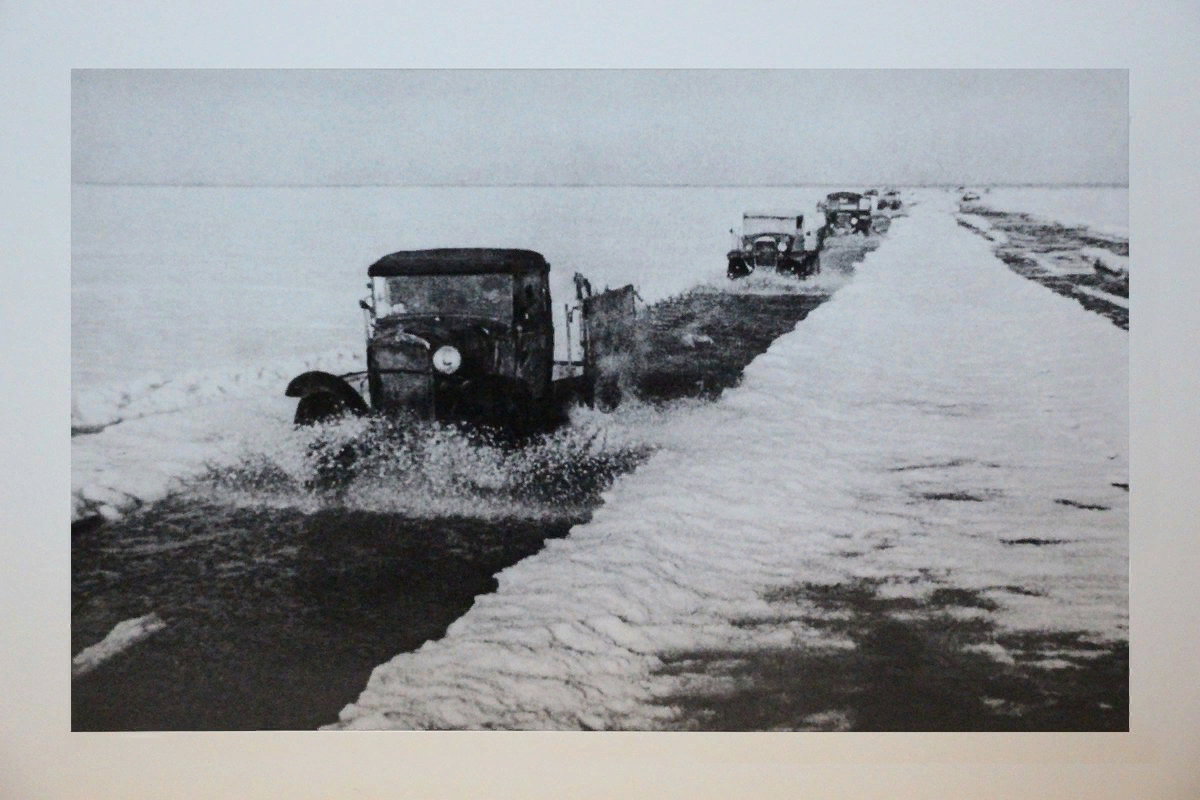 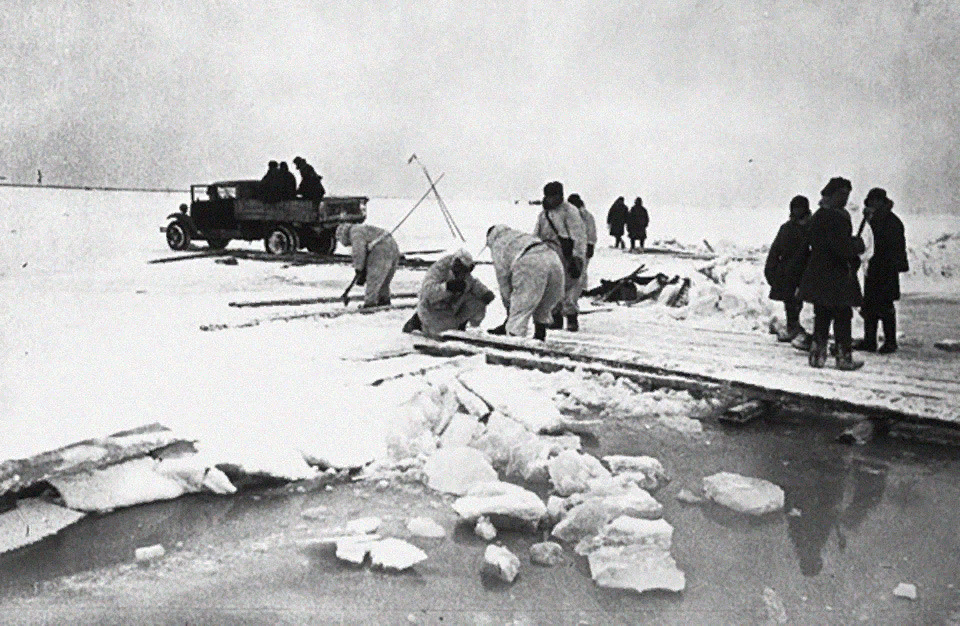 Дети блокадного Ленинграда
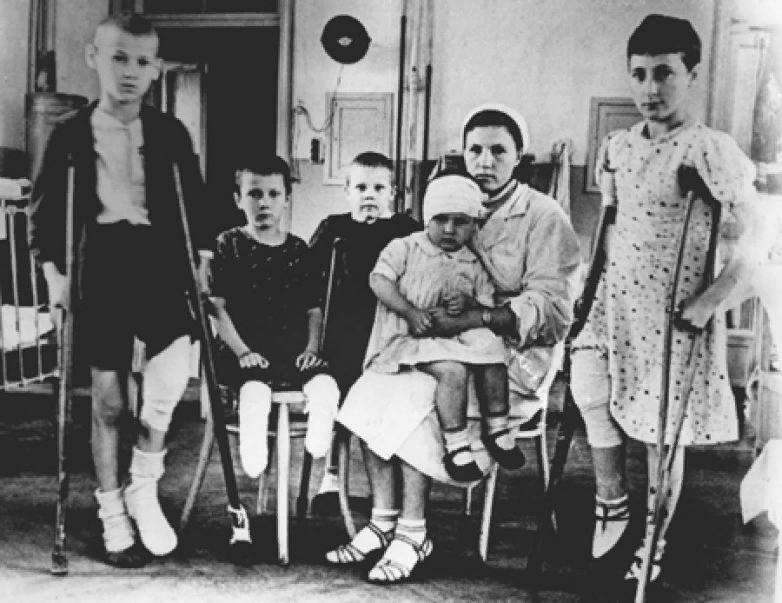 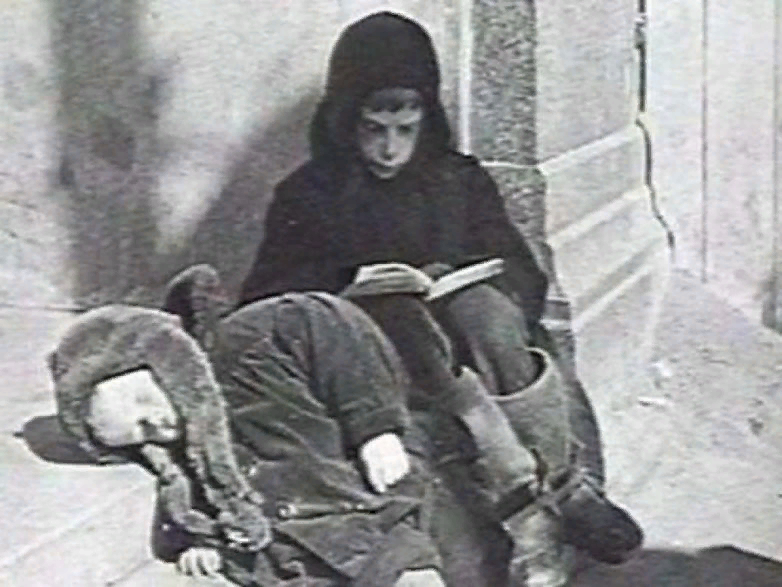 Ленинград был сильно разрушен
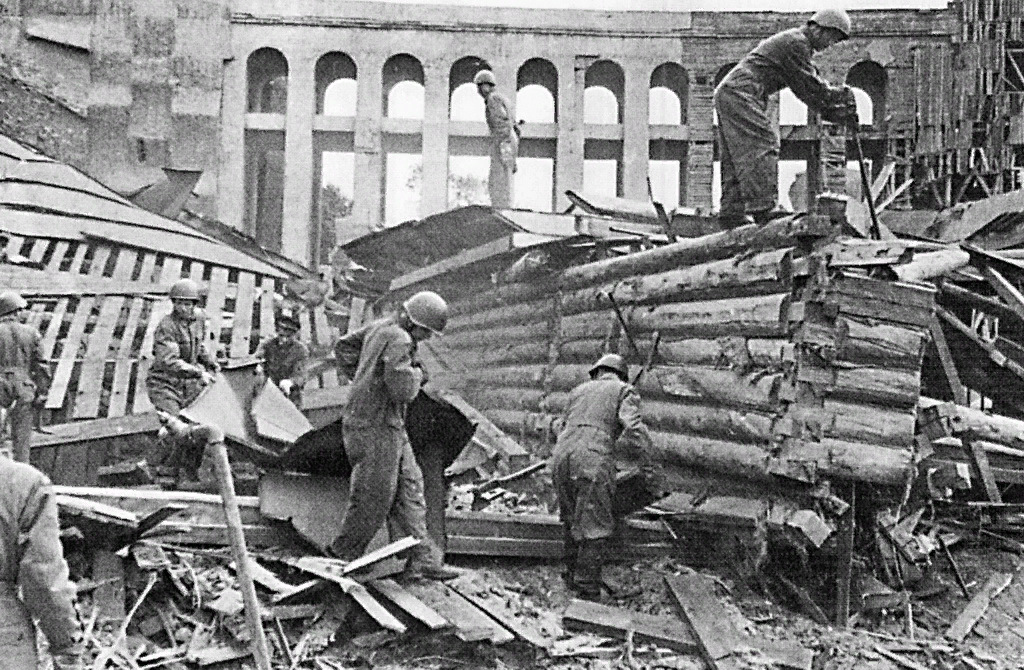 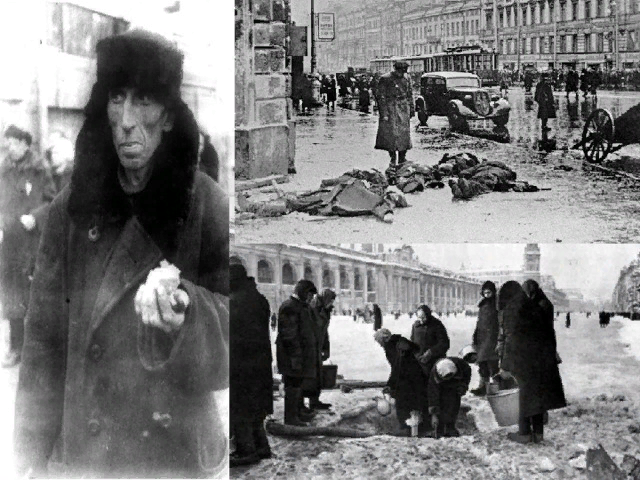 Прорыв блокады Ленинграда и освобождение.
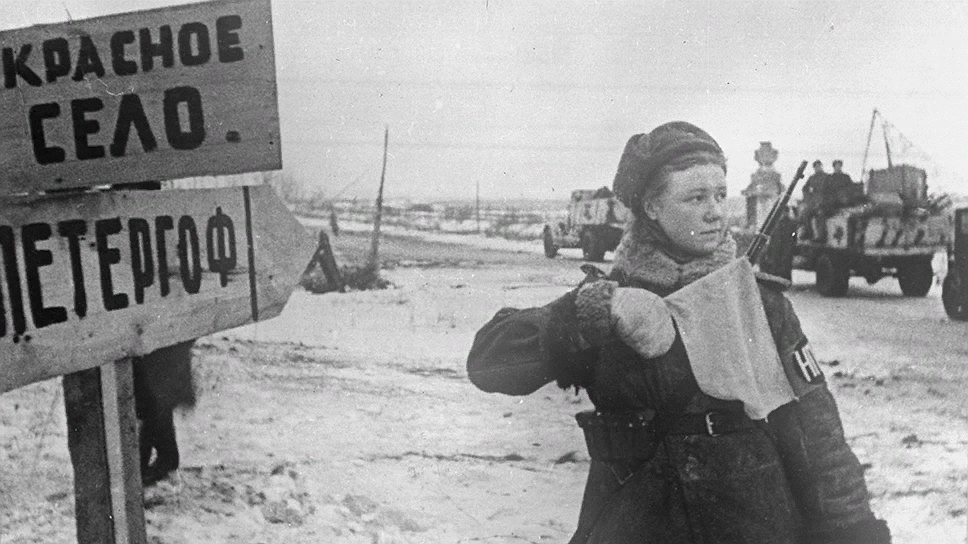 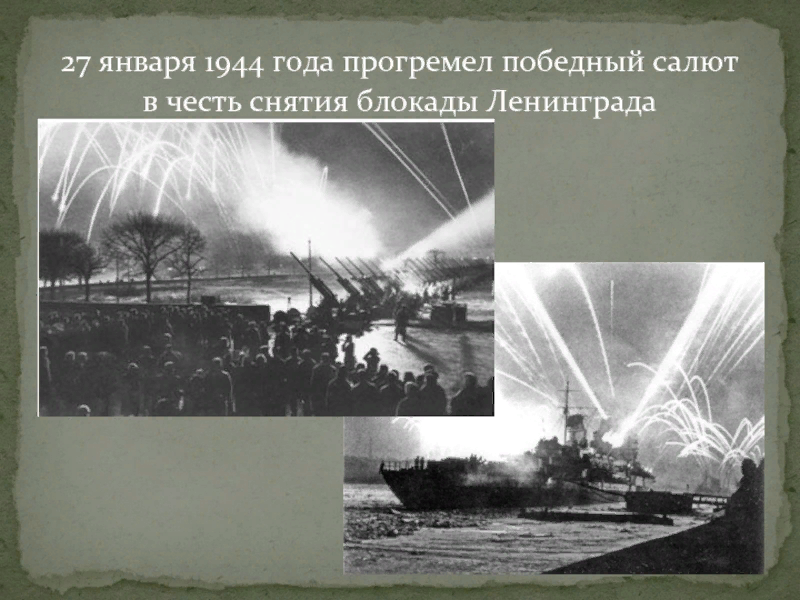 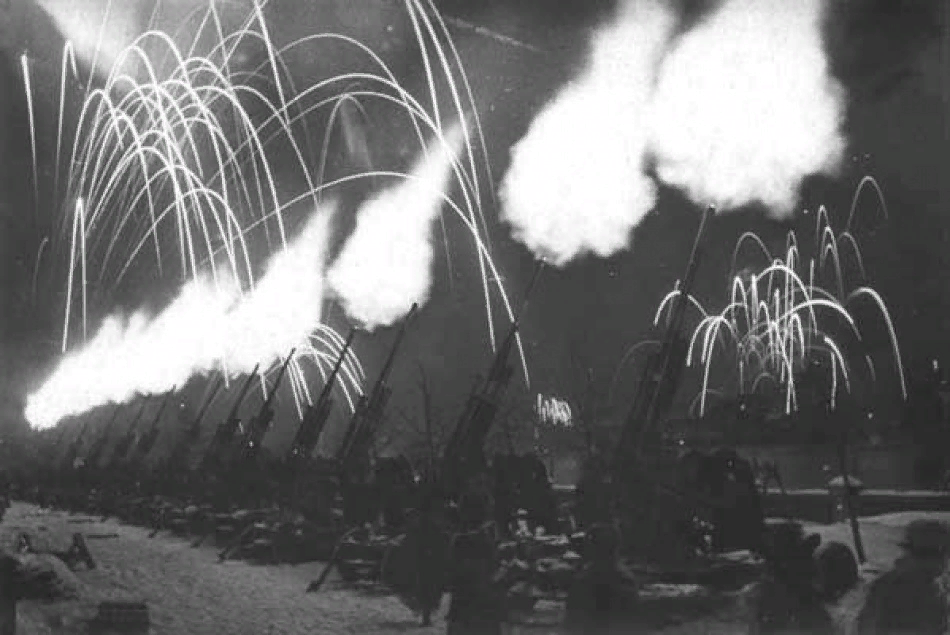